Cosmic ChristianityThe Letter to Ephesus
A MATTER OF PERSPECTIVE
A MATTER OF PERSPECTIVE
10  For we are God's workmanship, created in Christ Jesus to do good works, which God prepared in advance for us to do.
EPHESIANS 2:10-22
A MATTER OF PERSPECTIVE
God’s WORD brings PERSPECTIVE from OUT of this world INTO this world.
Introduction
A MATTER OF PERSPECTIVE
PER·SPEC·TIVE  /pərˈspektiv/

1. The art of drawing solid objects on a two-dimensional surface so as to give the right impression of their height, width, depth, and position in relation to each other when viewed from a particular point.   "a perspective drawing“

A particular attitude toward or way of regarding something; a point of view.

synonyms:	outlook, view, viewpoint, point of view, POV, standpoint, position, stand, stance, angle, slant, attitude, frame of mind, frame of reference, approach, way of looking, interpretation, “spin”
Introduction
A MATTER OF PERSPECTIVE
PERSPECTIVE is important in ART
ILLUSTRATION
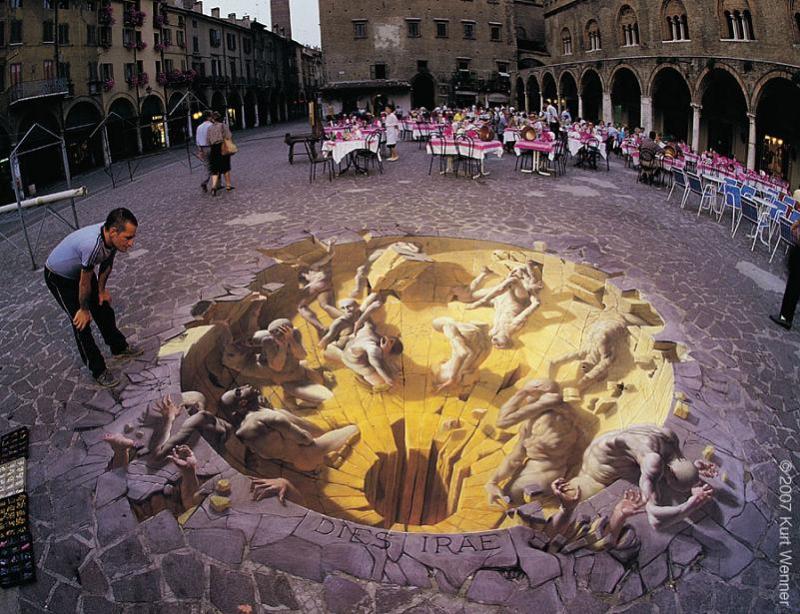 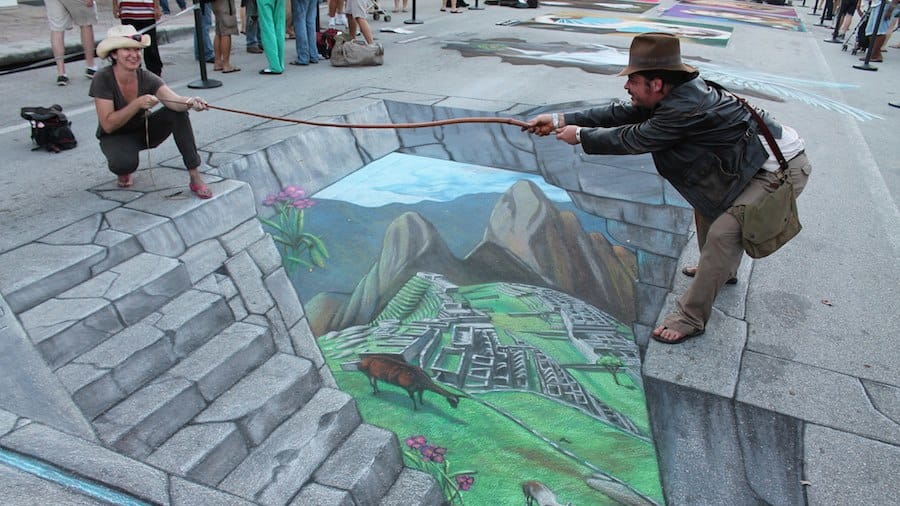 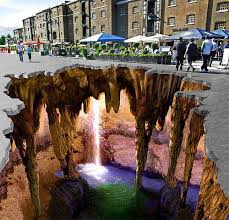 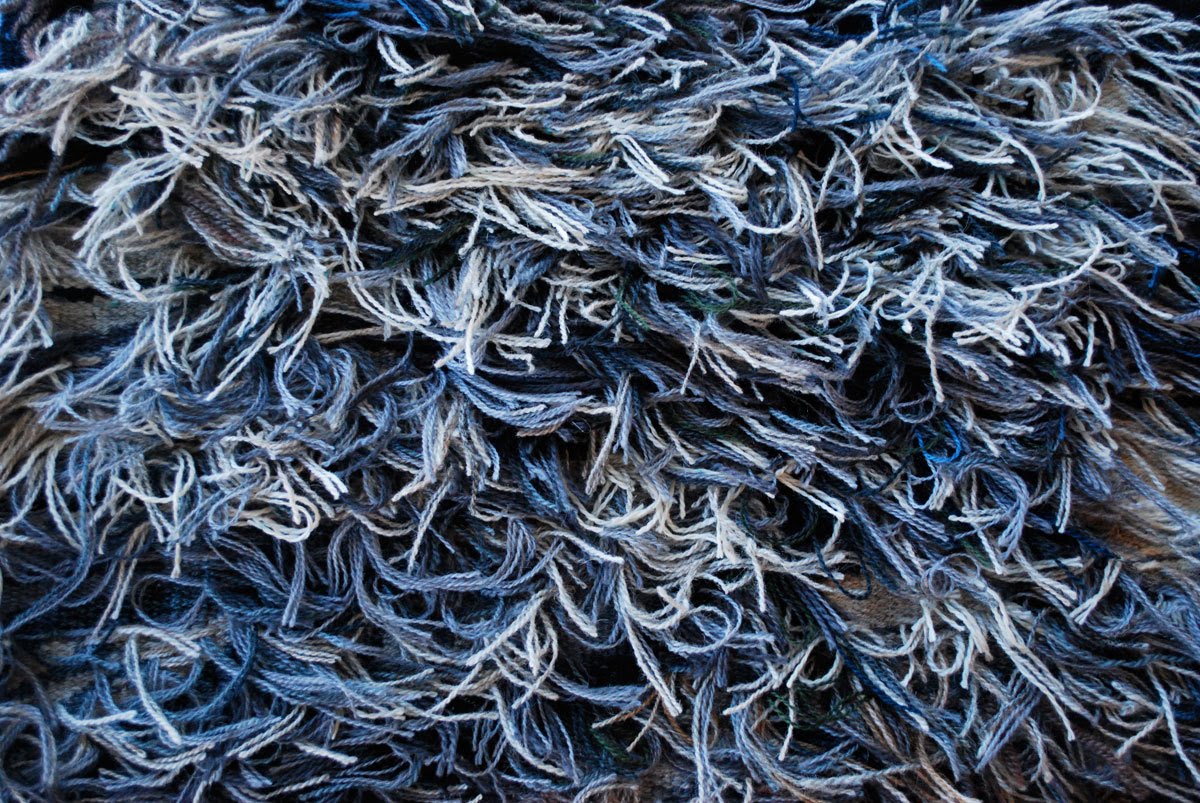 THE BACKSIDE OF THE TAPESTYRY
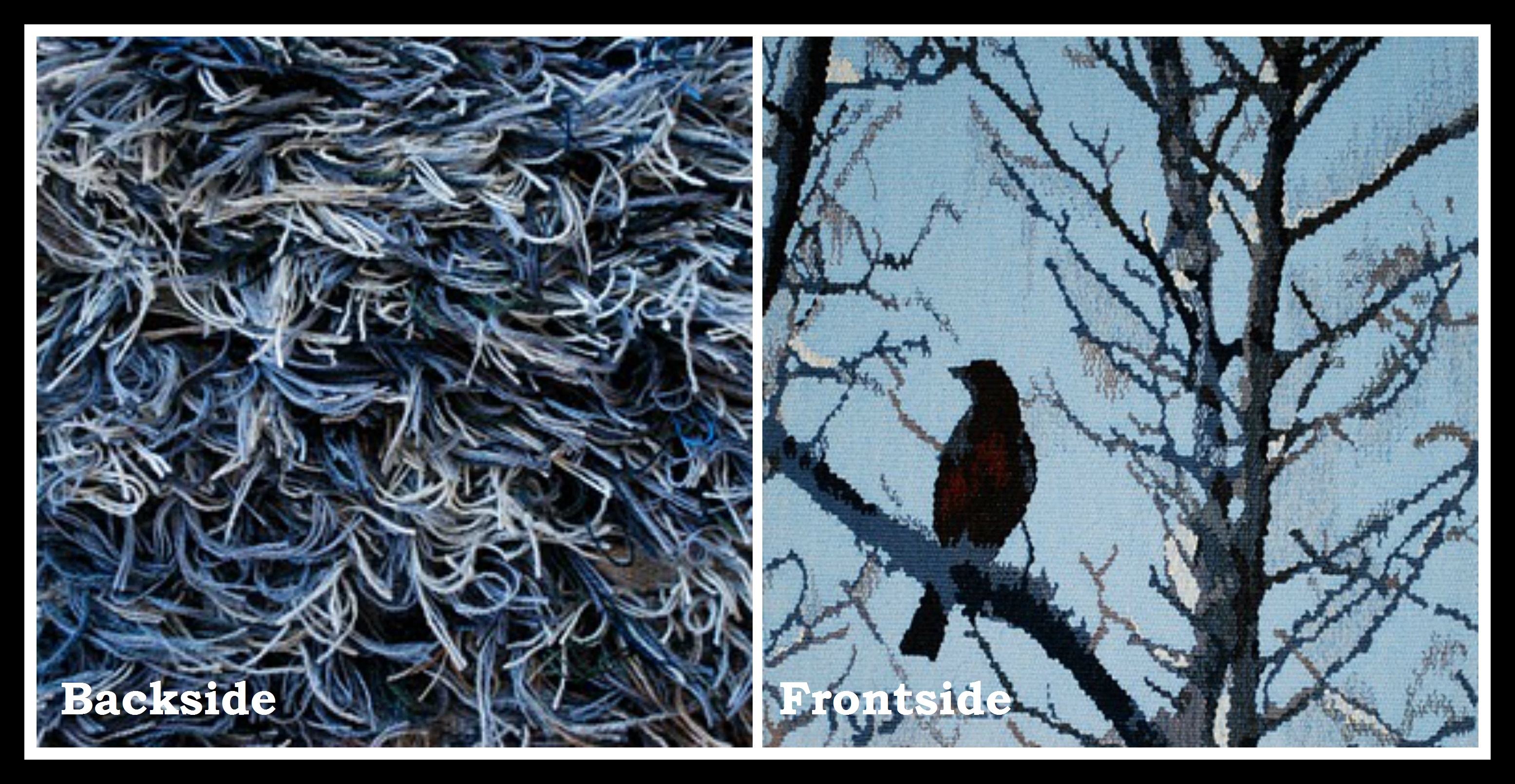 A MATTER OF PERSPECTIVE
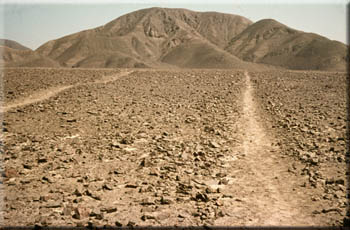 ILLUSTRATION
A MATTER OF PERSPECTIVE
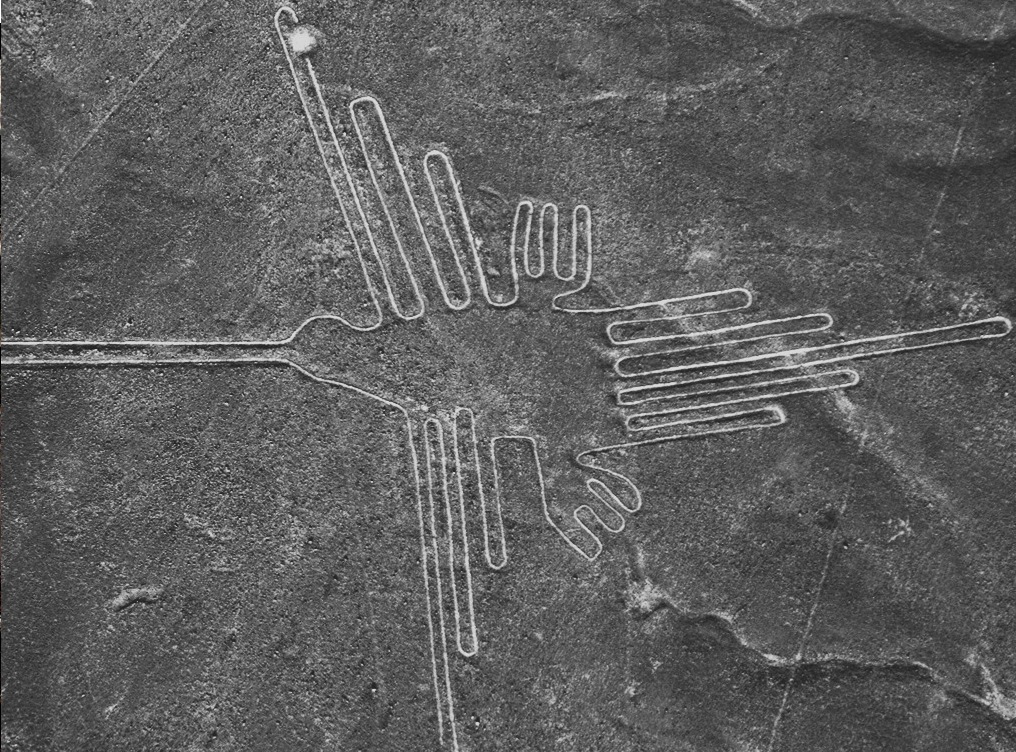 ILLUSTRATION
A MATTER OF PERSPECTIVE
10  For we are God's workmanship, created in Christ Jesus to do good works, which God prepared in advance for us to do. 11  Therefore, remember that formerly you who are Gentiles by birth and called "uncircumcised" by those who call themselves "the circumcision" (that done in the body by the hands of men)-- 12  remember that at that time you were separate from Christ, excluded from citizenship in Israel and foreigners to the covenants of the promise, without hope and without God in the world. 13  But now in Christ Jesus you who once were far away have been brought near through the blood of Christ.
EPHESIANS 2:10-22
A MATTER OF PERSPECTIVE
14  For he himself is our peace, who has made the two one and has destroyed the barrier, the dividing wall of hostility, 15  by abolishing in his flesh the law with its commandments and regulations. His purpose was to create in himself one new man out of the two, thus making peace, 16  and in this one body to reconcile both of them to God through the cross, by which he put to death their hostility.
EPHESIANS 2:10-22
A MATTER OF PERSPECTIVE
17  He came and preached peace to you who were far away and peace to those who were near. 18  For through him we both have access to the Father by one Spirit. 19  Consequently, you are no longer foreigners and aliens, but fellow citizens with God's people and members of God's household,
EPHESIANS 2:10-22
A MATTER OF PERSPECTIVE
20  built on the foundation of the apostles and prophets, with Christ Jesus himself as the chief cornerstone. 21  In him the whole building is joined together and rises to become a holy temple in the Lord. 22  And in him you too are being built together to become a dwelling in which God lives by his Spirit.
EPHESIANS 2:10-22
A MATTER OF PERSPECTIVE
The Masterpiece is about the Artist but the Artist is apparently missing
NUMBER ONE
A MATTER OF PERSPECTIVE
10  For we are God's workmanship, created in Christ Jesus to do good works, which God prepared in advance for us to do. 11  Therefore, remember that formerly you who are Gentiles by birth and called "uncircumcised" by those who call themselves "the circumcision" (that done in the body by the hands of men)-- 12  remember that at that time you were separate from Christ, excluded from citizenship in Israel and foreigners to the covenants of the promise, without hope and without God in the world. 13  But now in Christ Jesus you who once were far away have been brought near through the blood of Christ.
EPHESIANS 2:10-22
A MATTER OF PERSPECTIVE
Humility is critically important to the masterpiece.
NUMBER ONE
A MATTER OF PERSPECTIVE
Moses & prophets warned IsraelPaul warned the Gentile churchesJames warned us all
NUMBER ONE
A MATTER OF PERSPECTIVE
REMEMBER the remedy and the power of the BLOOD OF JESUS THE CHRIST
NUMBER ONE
A MATTER OF PERSPECTIVE
PEACE & UNITY are keys to God’s workmanship
NUMBER TWO
A MATTER OF PERSPECTIVE
17  He came and preached peace to you who were far away and peace to those who were near. 18  For through him we both have access to the Father by one Spirit. 19  Consequently, you are no longer foreigners and aliens, but fellow citizens with God's people and members of God's household,
EPHESIANS 2:10-22
A MATTER OF PERSPECTIVE
God is working in the medium of people, relationships, and synergy
NUMBER TWO
A MATTER OF PERSPECTIVE
Satan is working to reduce people to things, disrupt categories and relationships, and focus everything upon EGO and INDIVIDUAL
NUMBER TWO
A MATTER OF PERSPECTIVE
PEACE comes from God and exists in our spiritUNITY comes from God and extends from our spirit into our SOUL and connects us to OTHERS
NUMBER TWO
A MATTER OF PERSPECTIVE
CHRIST is our peaceCHRIST has broken down walls of divisionCHRIST brings UNITY
NUMBER TWO
A MATTER OF PERSPECTIVE
The Masterpiece is to be viewed by God, the unseen realm and the seen realm – it is a TEMPLE
NUMBER THREE
A MATTER OF PERSPECTIVE
20  built on the foundation of the apostles and prophets, with Christ Jesus himself as the chief cornerstone. 21  In him the whole building is joined together and rises to become a holy temple in the Lord. 22  And in him you too are being built together to become a dwelling in which God lives by his Spirit.
EPHESIANS 2:10-22
A MATTER OF PERSPECTIVE
INDIVIDUALLY we connect with his desired and inspired plan for who we are supposed to be – a temple of the Holy Spirit.  With a gift or two and a calling.
NUMBER THREE
A MATTER OF PERSPECTIVE
Lucifer rejected God’s inspired and desired plan for him despite his amazing provision.
NUMBER THREE
A MATTER OF PERSPECTIVE
Humanity is allowed the same option.
NUMBER THREE
A MATTER OF PERSPECTIVE
CORPORATELY a church is to connect with his desired and inspired plan for who they are supposed to be – a temple of the Holy Spirit.
NUMBER THREE
A MATTER OF PERSPECTIVE
The church can be fully called and equipped because there are more people and Christ can be reflected more fully and more powerfully as a TEMPLE of GOD.
NUMBER THREE
A MATTER OF PERSPECTIVE
There is A MATTER OF PERSPECTIVE…How God sees us, how Unfallen and Fallen heavenly creations see us, and how our world sees us.
CONCLUSION
A MATTER OF PERSPECTIVE
God has a plan to make you INDIVIDUALLY a masterpieceGod has a plan to make us as a church a masterpieceAre you/we willing to accept the touch of the Master’s hand?
CONCLUSION